Mgr. Jana Gregorová
Ombudsman – co dělá a s Čím pomůže
4. Prosince 2024
Co ombudsman dělá?
2
Co ještě děláme
Doporučujeme vydání, změnu nebo zrušení právního předpisu

Navrhnout ÚS zrušení podzákonného právního předpisu 

Vstoupit do řízení před ÚS o zrušení právního předpisu

Podat správní žalobu k ochraně veřejného zájmu

Podat kárnou žalobu na předsedu nebo místopředsedu soudu 

Připomínkujeme, školíme zadarmo, poskytujeme soudům vyjádření jako amicus curie, reportujeme do zahraničí
3
Jak šel čas
2001:  6000 podnětů, 54 % v působnosti
Dnes: téměř 8000 podnětů, 73 % v působnosti
2001: 86 zaměstnanců 
Dnes: 154 zaměstnanců
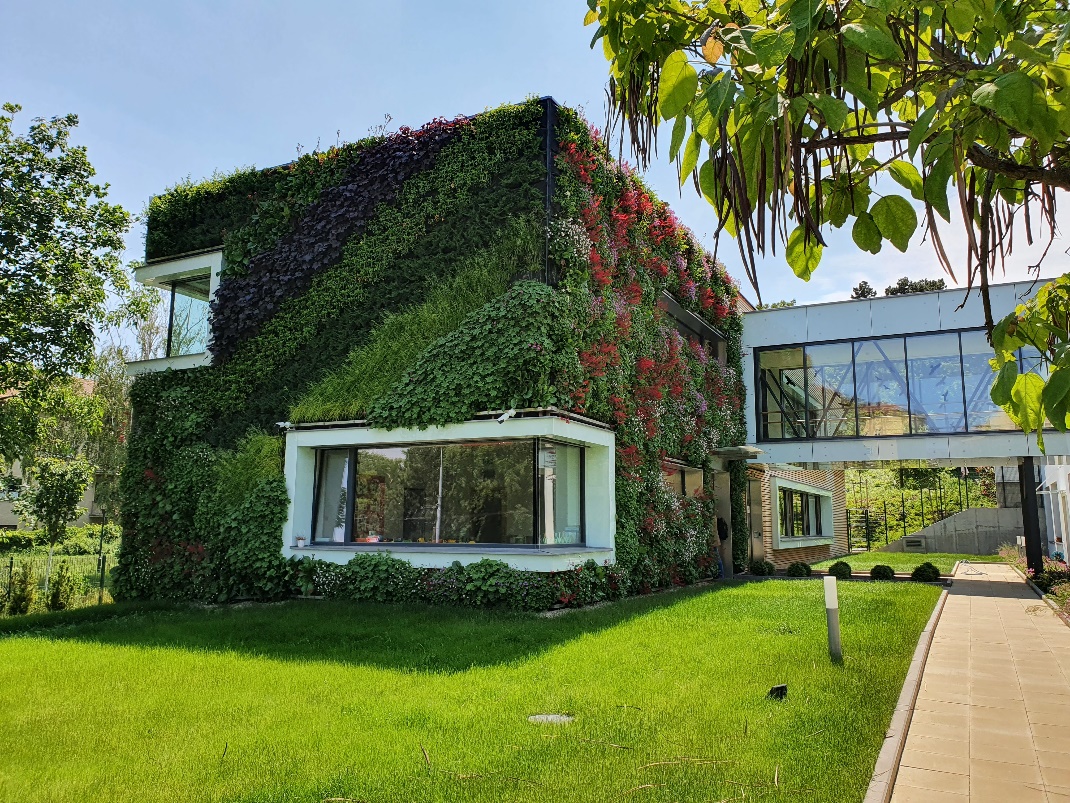 4
Jak fungujeme?
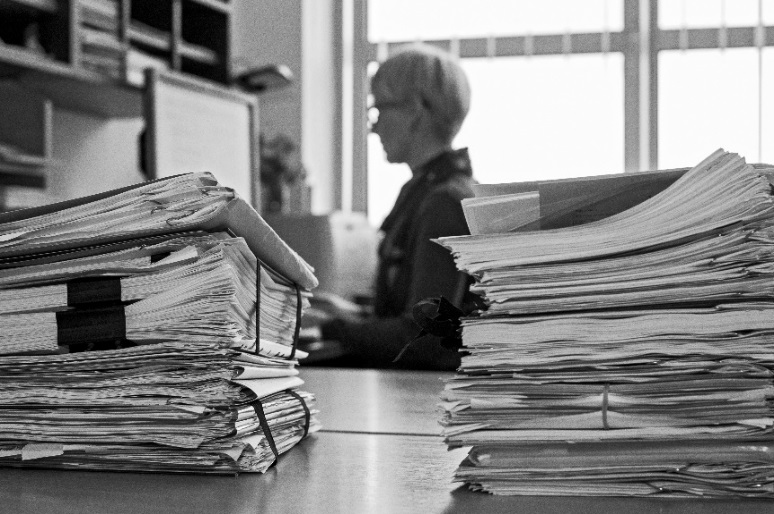 Provázanost působností
Sdílení informací
Spolupráce mezi týmy
Jedna působnost doplňuje druhou

                 

Efektivnější ochrana práv lidí a jejich důstojnosti
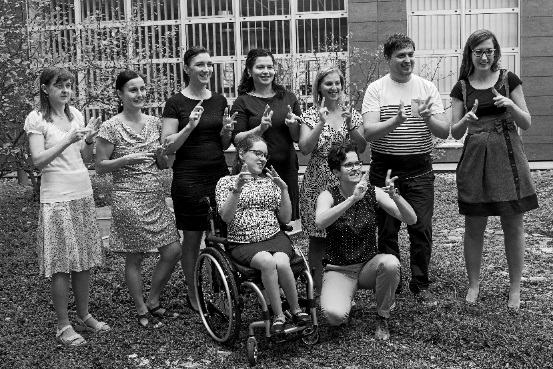 5
Obrátilo se na nás přes 160 000 lidí.

Navštívili jsme téměř 600 zařízení, kde žilo celkem více než 30 000 lidí. V zařízeních jsme strávili asi 4 000 pracovních dnů.

Více než 850 věcí jsme začali řešit z vlastní iniciativy.

Provedli jsme více než 58 výzkumů napříč všemi agendami (např. etnické složení žáků bývalých zvláštních škol, společné vzdělávání romských a neromských dětí, dobrá praxe při zajišťování bydlení pro zranitelné).

Jen přibližně ve 2 % šetřených případů jsme museli sáhnout k „sankci“
6
Co se o nás psalo v novinách
a kde se ukázalo, že jsme měli nakonec pravdu
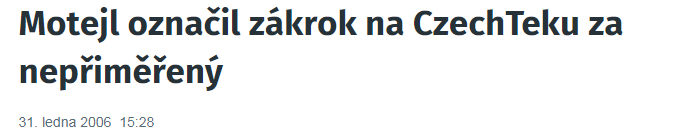 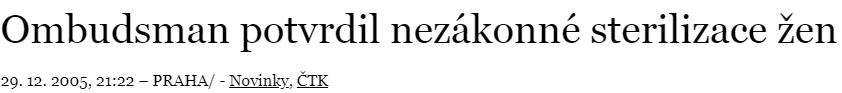 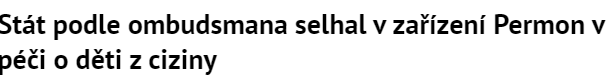 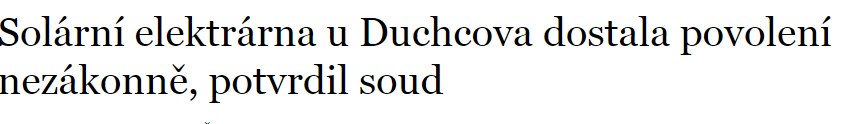 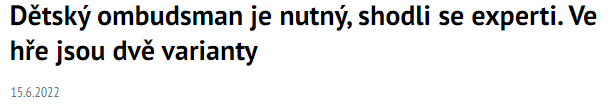 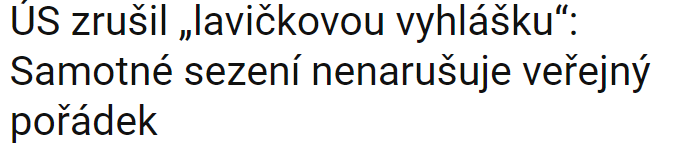 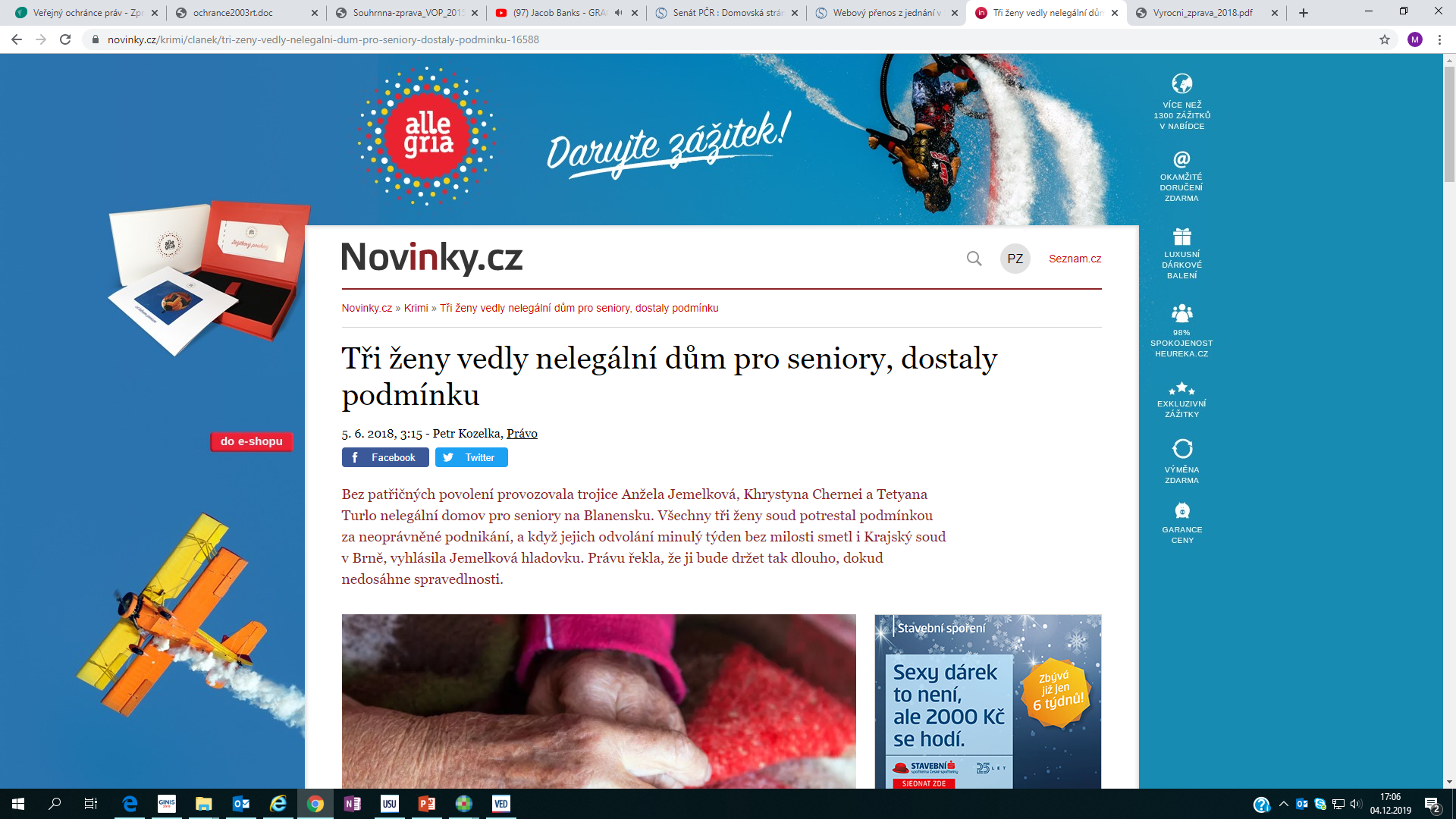 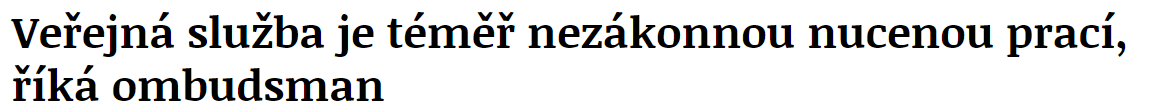 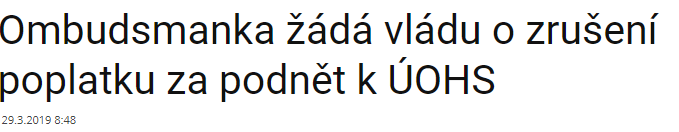 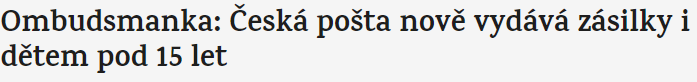 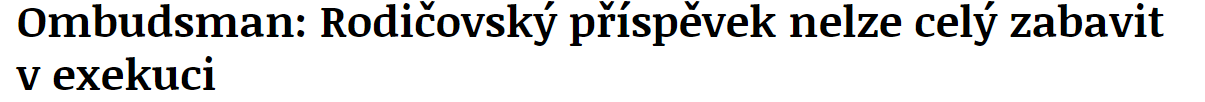 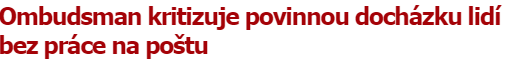 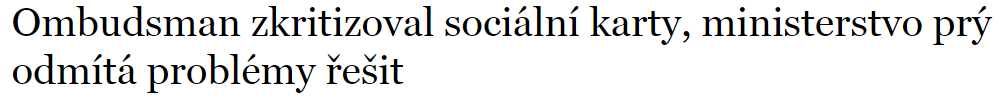 7
Co ještě děláme?
Od r. 2015 máme                                 a přes 6050 zveřejněných zpráv a stanovisek

Citují nás soudy ve svých rozhodnutích

Vydali jsme 27 sborníků Stanovisek a 38 sborníků z konferencí

Vypracovali jsme přes 100 informačních letáků pro lidi
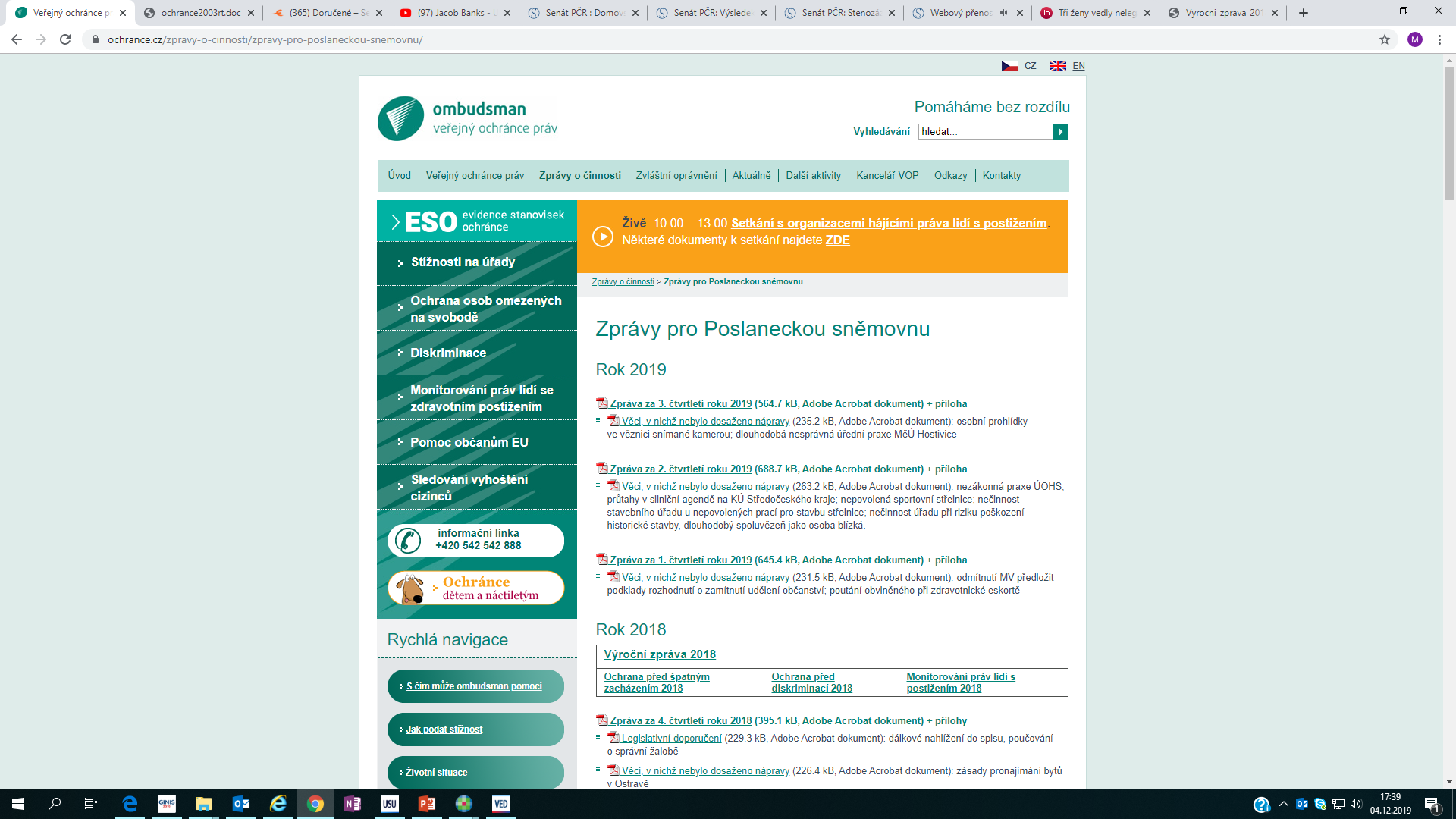 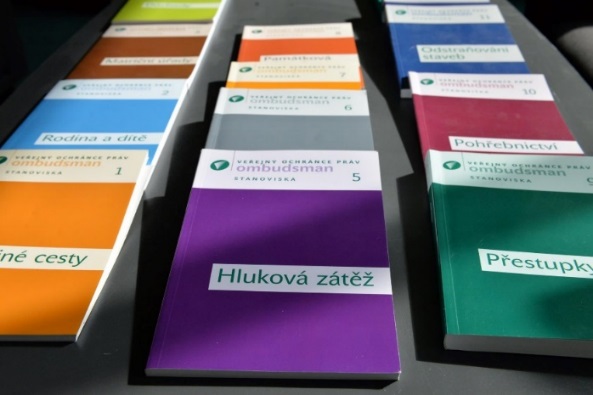 8
Co ještě děláme?
Jiná činnost 
Osvěta 
Vzdělávání
Spolupráce se zahraničními subjekty
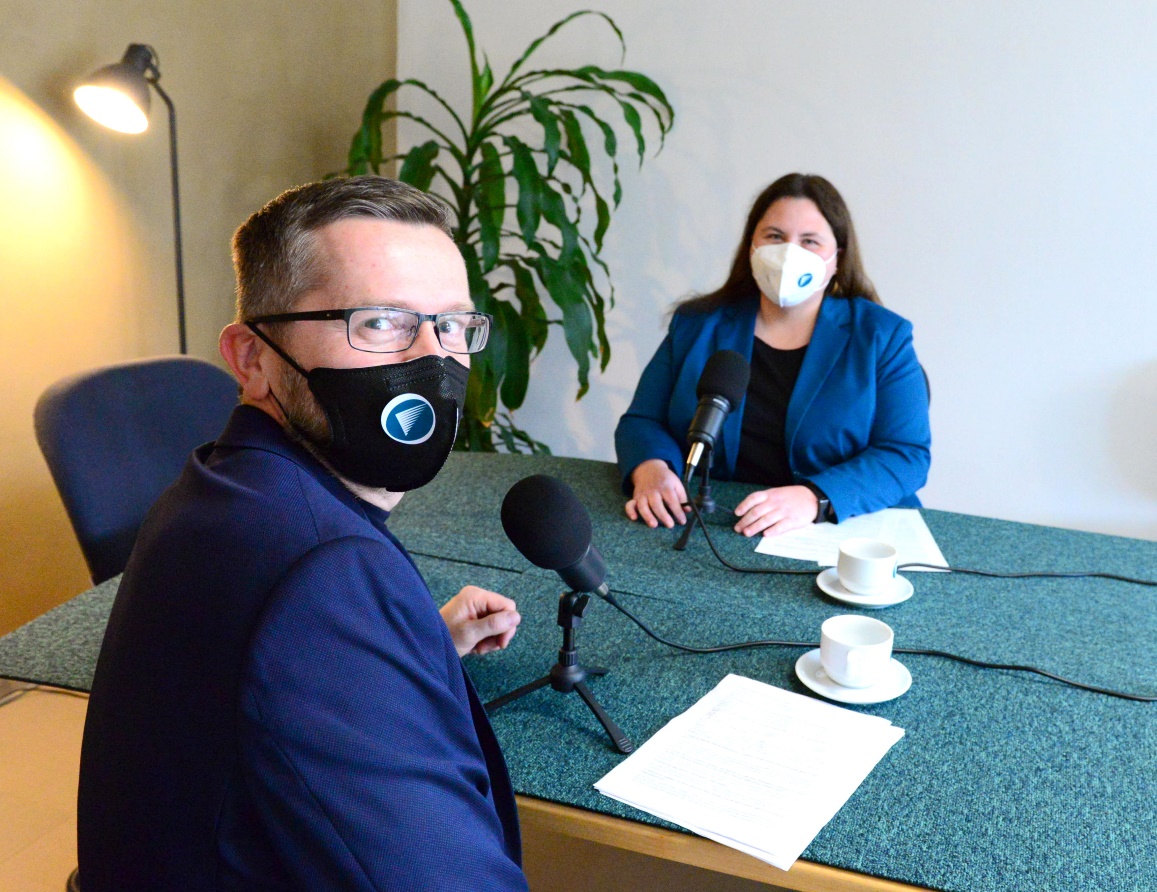 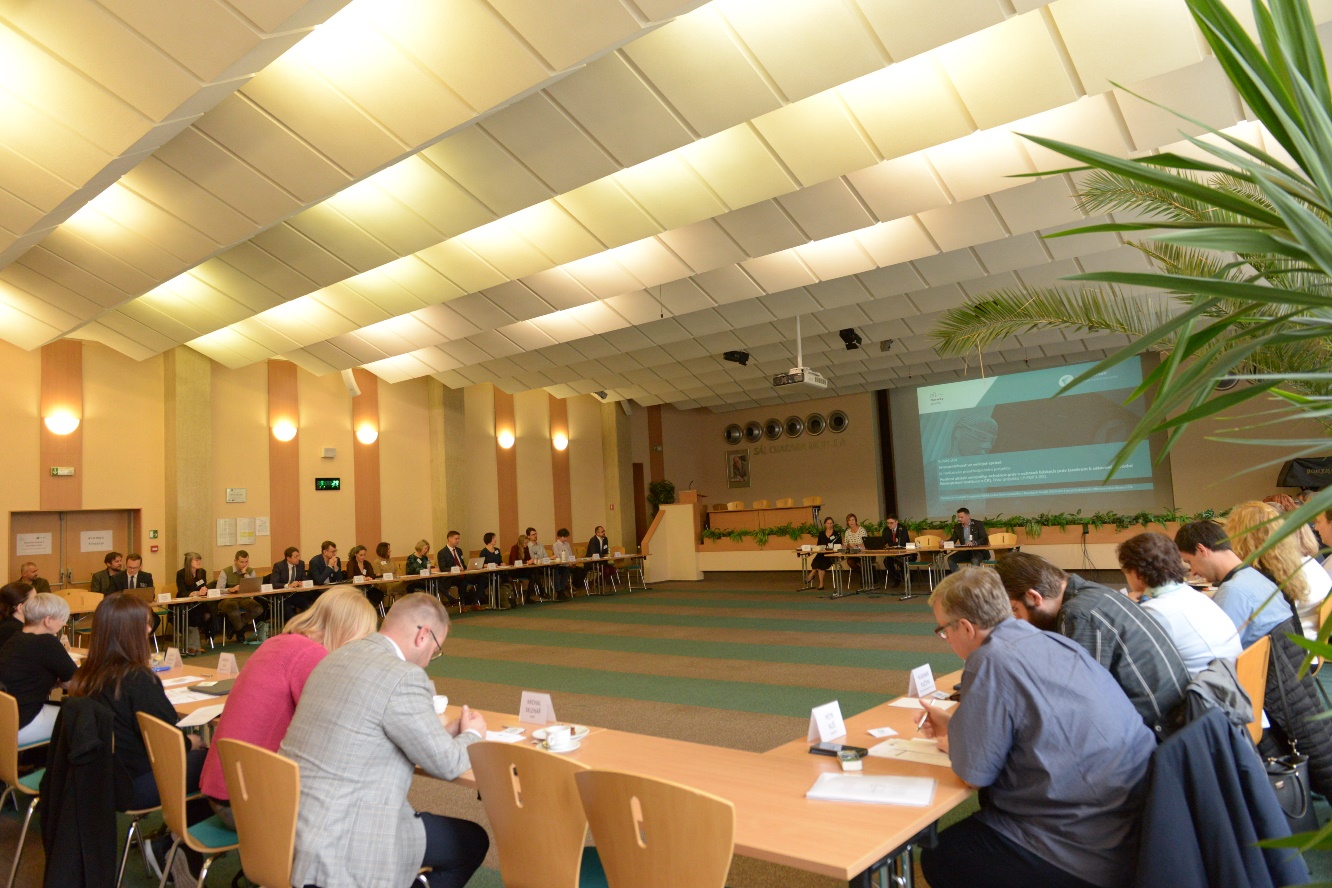 9
Co nás čeká v roce 2025?
Dětský ombudsman 
	- nezávislý a při Kanceláři veřejného ochránce práv
Národní lidskoprávní instituce (NHRI)
	- rozšíření kompetencí ombudsmana 

Výročí 25 let od vzniku instituce ombudsmana v ČR
10
buďme v kontaktu
verejny.ochrance.prav

@ochranceprav

verejny.ochrance.prav

Ombudsman

Na kávu s ombudsmanem
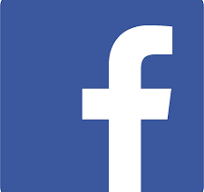 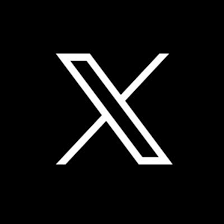 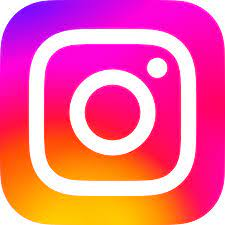 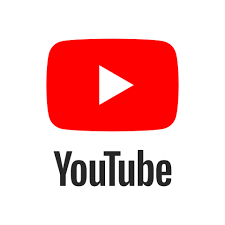 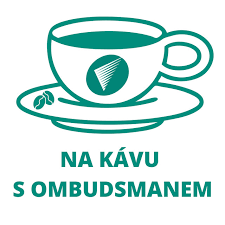 Přihlaste se ke zpravodaji ombudsmana!
11
děkujeme za přízeň